2026-2027 AWP Brainstorming MeetingPlasma-Wall Interactions and Exhaust
Sebastijan Brezinsek (PL)
Forschungszentrum Jülich
Heinrich-Heine-Universität Düsseldorf
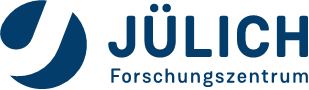 Structure 2026-2027
Basic structure of FP9 in 2026-2027 might be unchanged (easy way)










Subprojects maybe transferred into an increased number of Research Topics e.g
Interpretative plasma-wall interaction and plasma simulations in linear and toroidal devices
Predictive plasma-wall interaction and plasma-boundary simulations in core-edge compatible scenarios
Identification of effective wall conditioning and fuel removal techniques for steady-state devices 
... 10 more 
Suitable to introduce scientific readiness scheme
Simplified definition of deliverables  possible
Challenging to cover “service work” like reference samples, post-mortem analysis, A&M data production, MD simulations, code development, diagnostic development, generic material testing
Link between linear plasma/ HHF experiments – toroidal device experiments  – future devices not featured
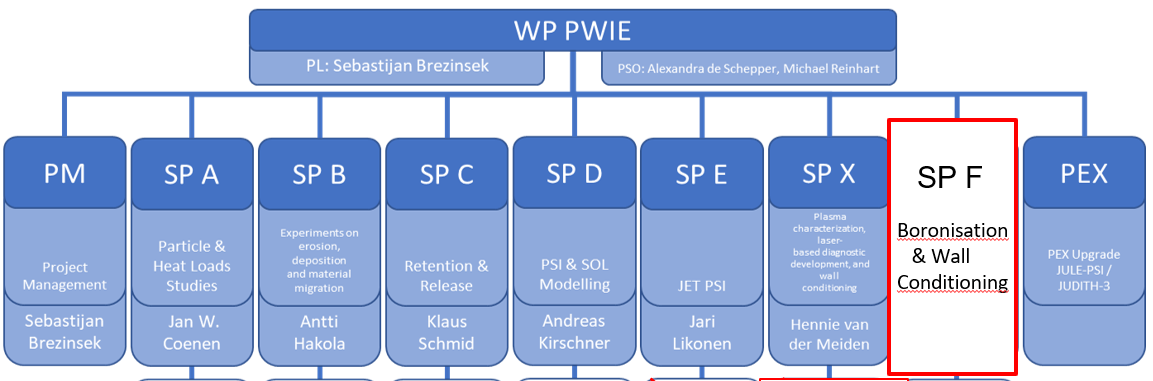 Sebastijan Brezinsek| Brainstorming Meeting 2026/2027| 10.12.2024
2
Objectives 2026/2027
Support program for ITER: W sources, transport, and deposition at the first wall and divertor |T retention, quantification, and removal | (temporary) first wall material qualification
Support program for JT60-SA/Wendelstein7-X: transfer from C towards W PFCs | power handling | material migration | divertor functionality| long-pulse operation simulation 
Support program for DEMO/VNS/DTT: (novel) material qualification | transients and high fluence
PFC qualification: synergistic effects in loading, damage matrix evolution, operation beyond damage
PWIE code development and benchmark experiments: pedestal plasma-wall interface  material using linear machines, laboratory experiments, and reference experiments in full-W devices 
PWIE simulations for novel scenarios QCE, NT, XPR| first wall vs. divertor sources | material migration
Exploration of PEX JUDITH-3/PSI-2 with tritiated or self-damaged or neutron-damaged tungsten and steel for DEMO/VNS | revisit material from fission reactor exposure
Completion of JET components analysis: tungsten, steel, RE-damaged material, T retention, He content
Revision and benchmark of A&M data for H, D, T (atoms and molecules), W collisional-radiative models, B chemistry
In-operando diagnostics optimisation for material composition and retention | lessons learned from LIBS and LID-QMS at JET towards next step devices and analysis stations in hot cells
Sebastijan Brezinsek| Brainstorming Meeting 2026/2027 | 10.12.2024
3
Potential grant deliverables 2026/2027
Sebastijan Brezinsek| Brainstorming Meeting 2026/2027 | 10.12.2024
4
Coordination issues
Interfaces with 4 departments more challening than 2 departments
PWIE simulations: TSVVs, TE, PWIE, DES etc.
Dust studies 
JET analysis in 2026 and 2027


DEMO 1, DEMO 2 , VNS unclear about this
Sebastijan Brezinsek| AWP 2025 Planning Meeting |Garching | October 2024
5